9-2025-5
Výukový materiál pro 9.ročník
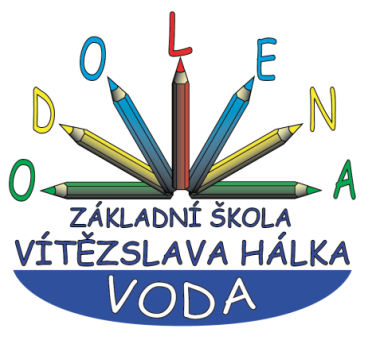 Autor materiálu: Mgr. Martin Holý     
Další šíření materiálu je možné pouze se souhlasem autora
9-2025-5
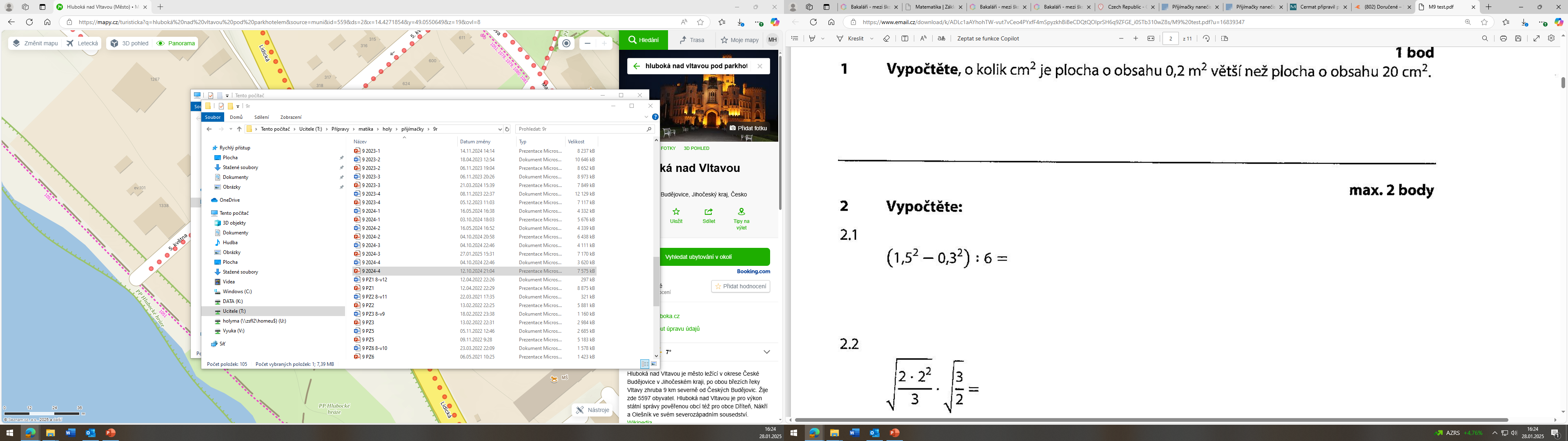 0,2 m2 = 2 000 cm2
2 000 – 20 = 1 980 cm2
9-2025-5
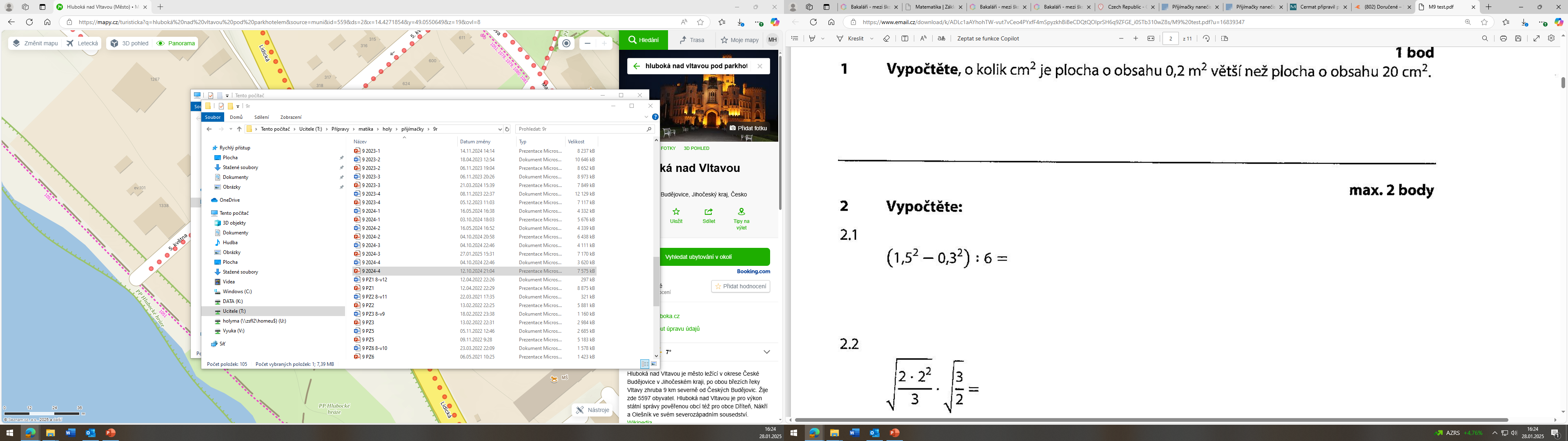 2,16 : 6 =
(2,25 – 0,09) : 6 =
0,36
9-2025-5
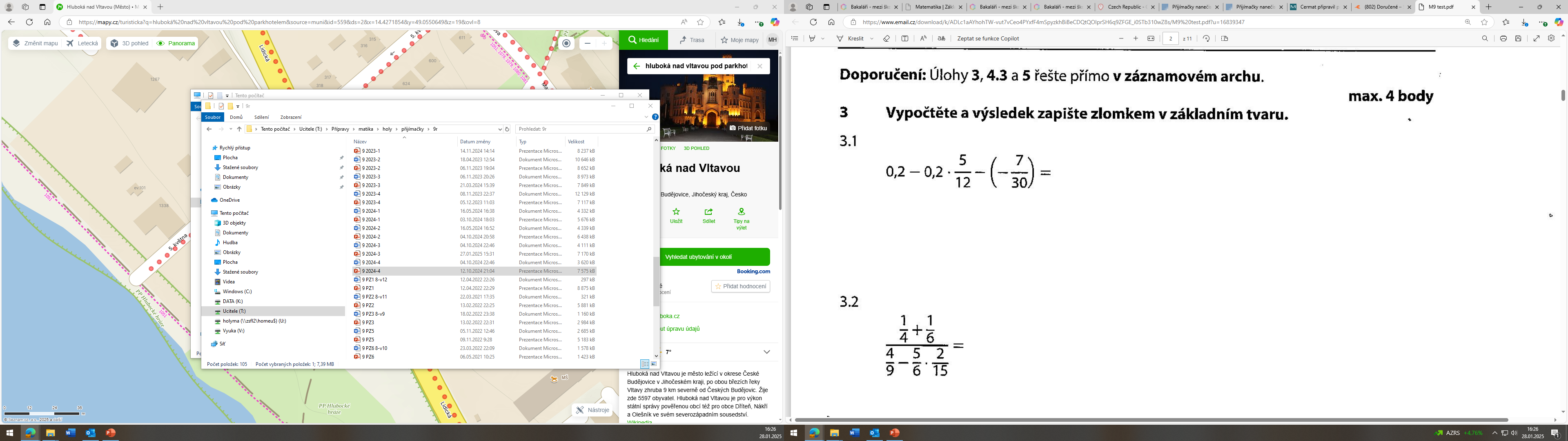 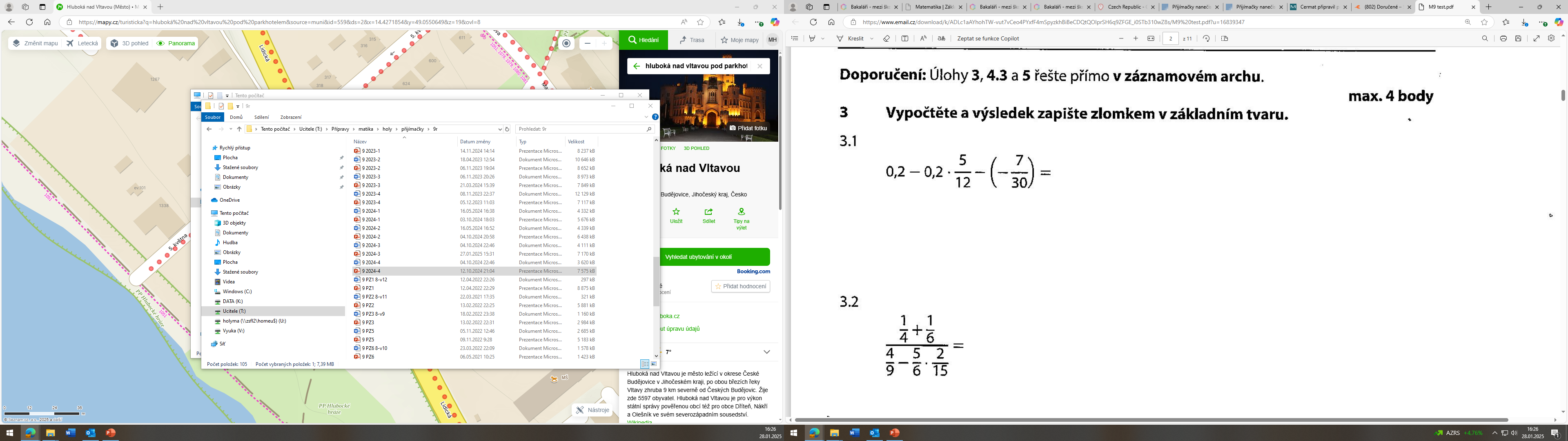 9-2025-5
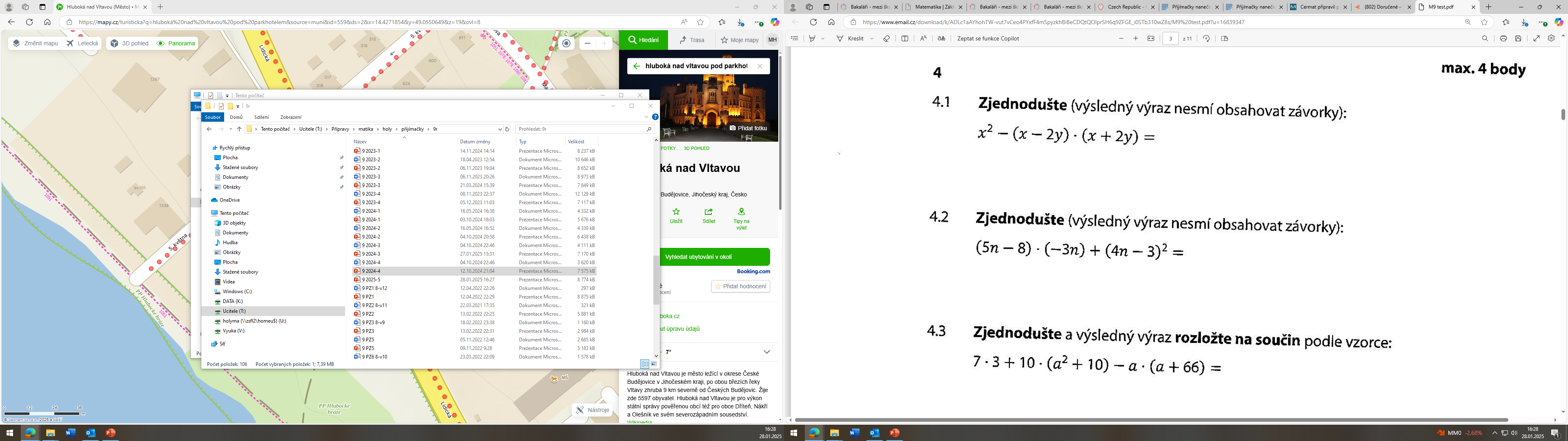 4y2
x2 – x2 + 4y2 =
x2 – (x2 – 4y2) =
n2 + 9
-15n2 + 24n + 16n2 – 24n + 9 =
21 + 10a2 + 100 - a2 – 66a =
9a2 – 66a + 121 =
(3a – 11) . (3a – 11) nebo (3a – 11)2
9-2025-5
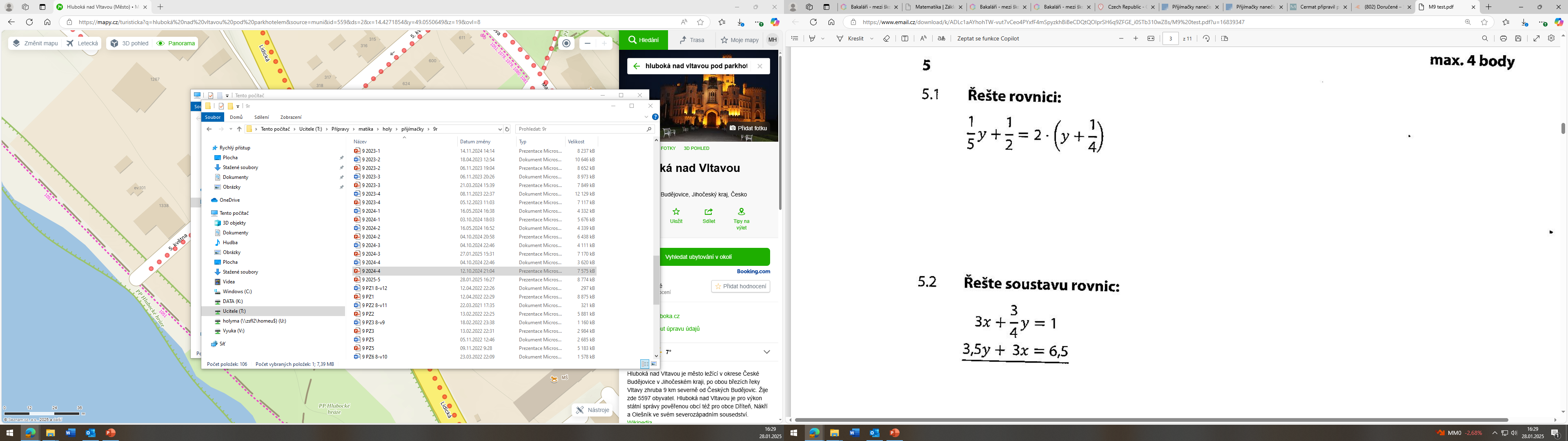 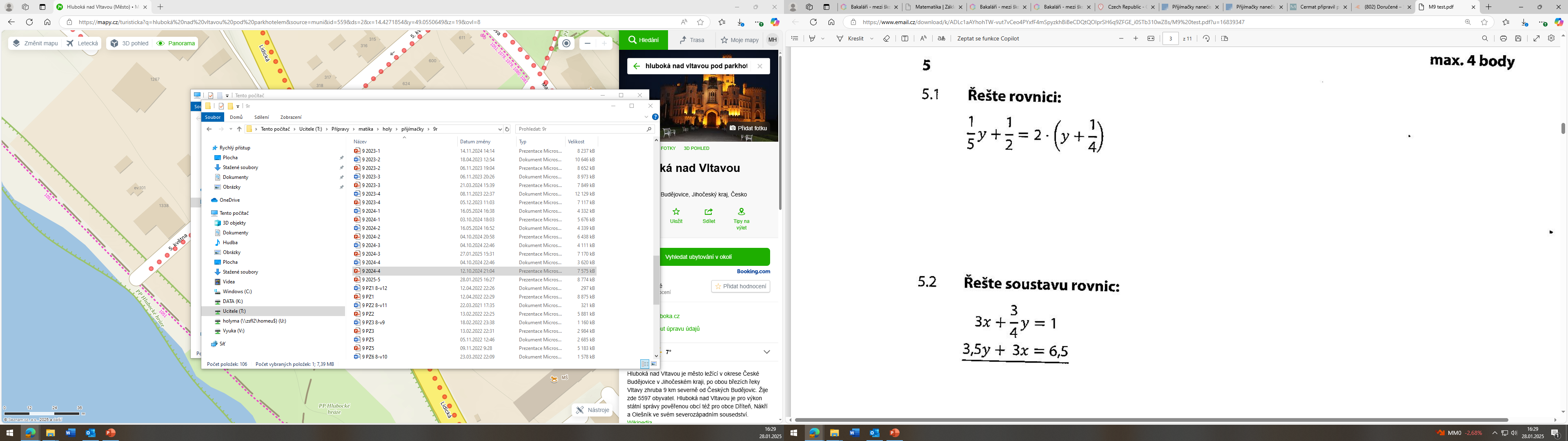 / .4
/ .(-4)
/ .10
12x + 3y = 4
-12x - 14y = -26
-11y = -22
y = 2
12x + 3y = 4
12x + 3.2 = 4
12x = -2
9-2025-5
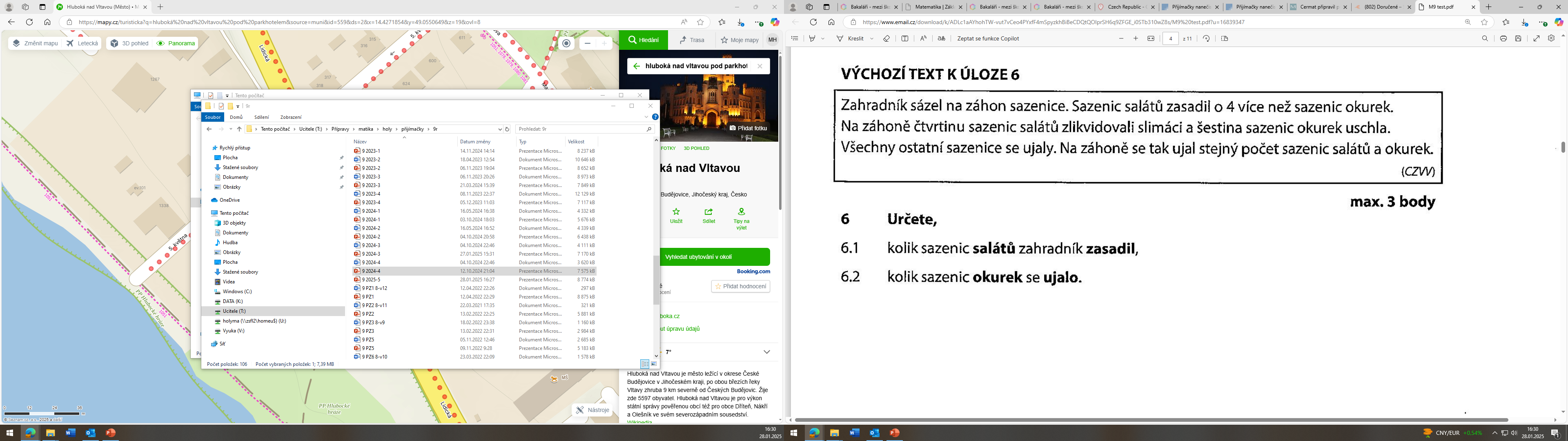 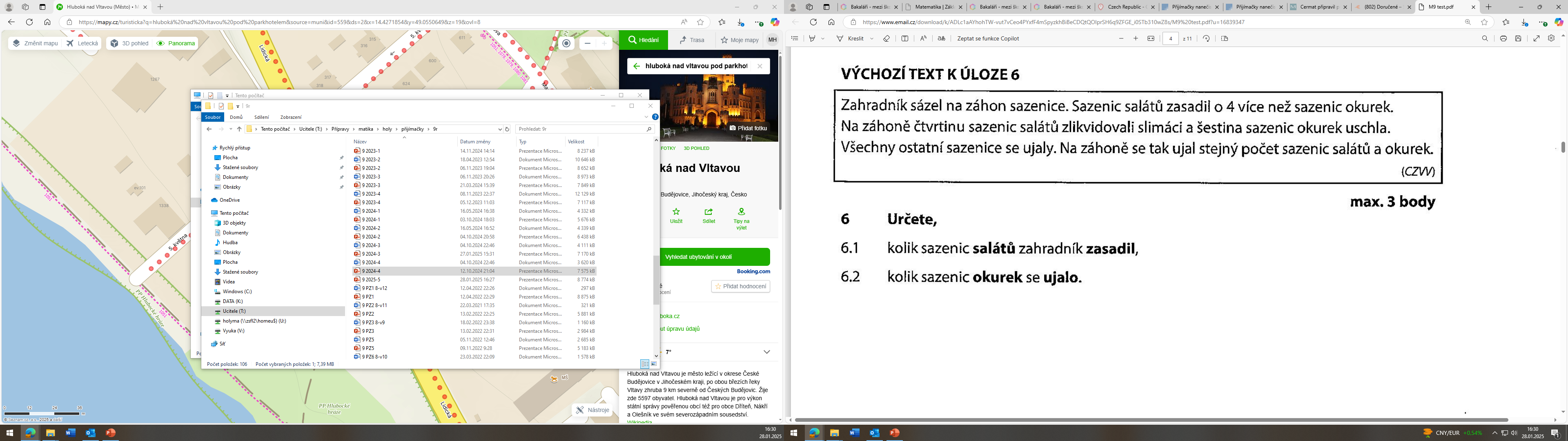 40
okurky …. x
= 36
= 40
saláty …. x + 4
/ .12
9x + 36 = 10x
x = 36
9-2025-5
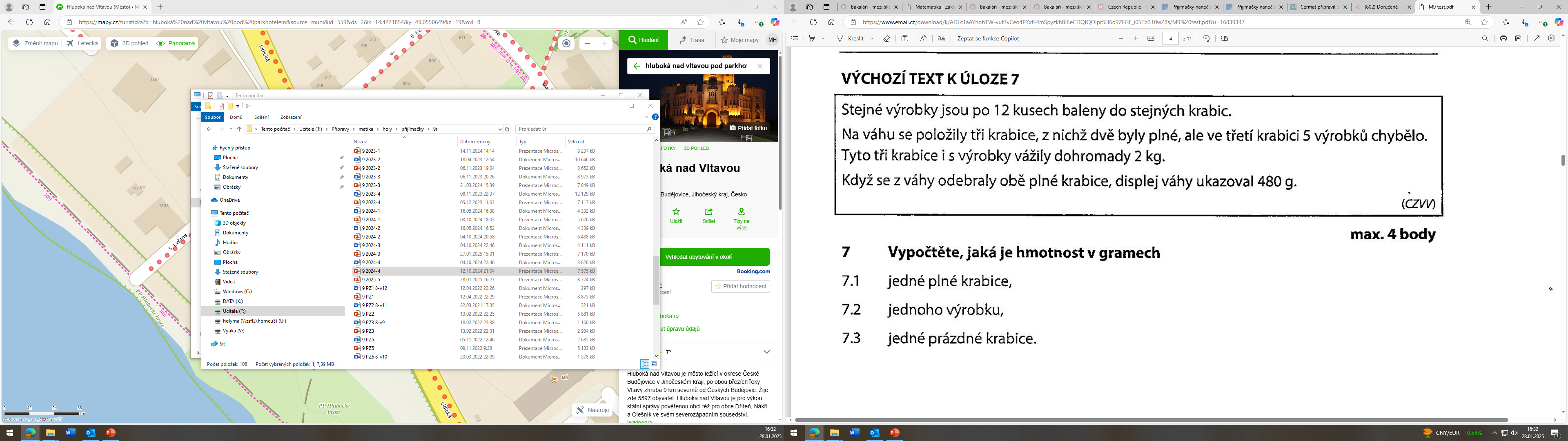 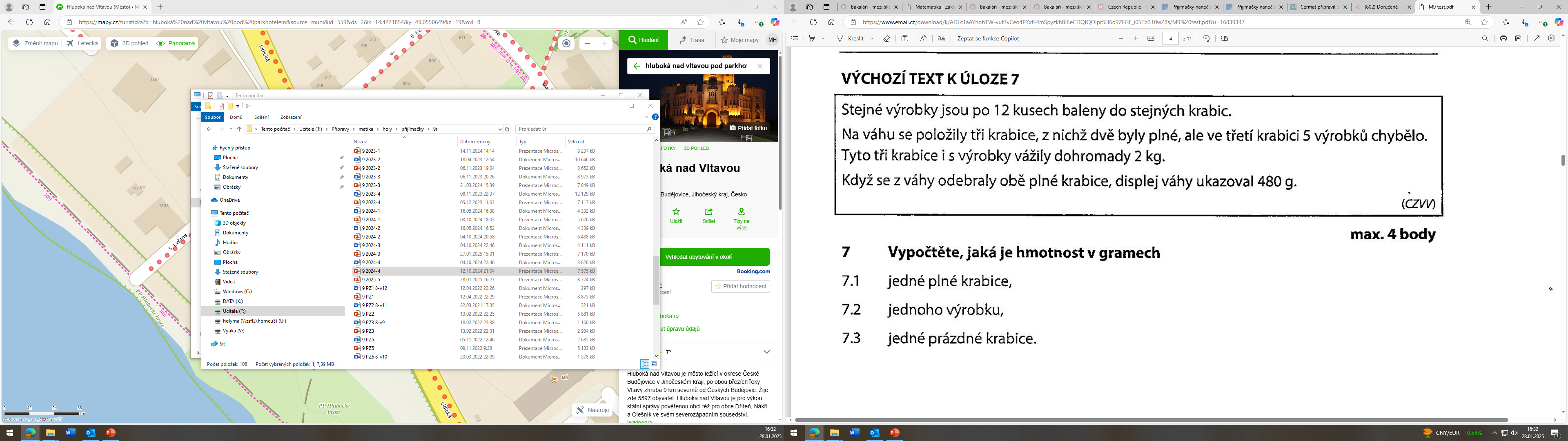 760 g
56 g
88 g
480 g
1 výrobek … (760 – 480) : 5 =
2000 g
280 : 5 = 56 g
1 krabice … 760 – 12 . 56 =
760 - 672 = 88 g
2 plné krabice ... 2 000 – 480 = 1 520 g
1 plná krabice … 1 520 : 2 = 760 g
9-2025-5
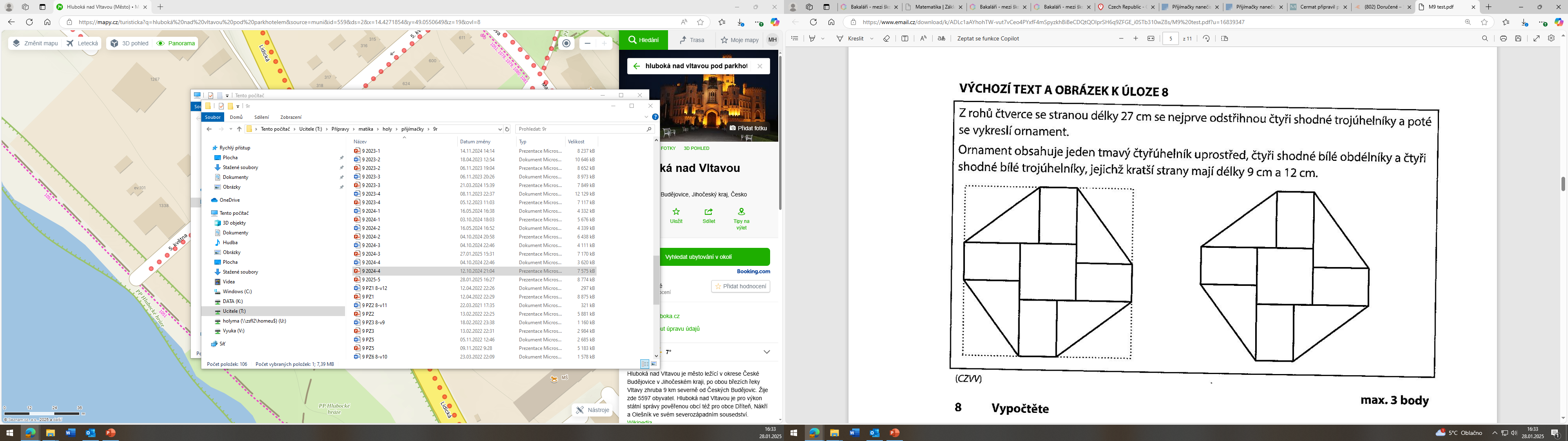 27 – 12 – 9 = 6 cm
15
x2 = 122 + 92
12
6
27
9
12
x = 15 cm
9
x
15
6
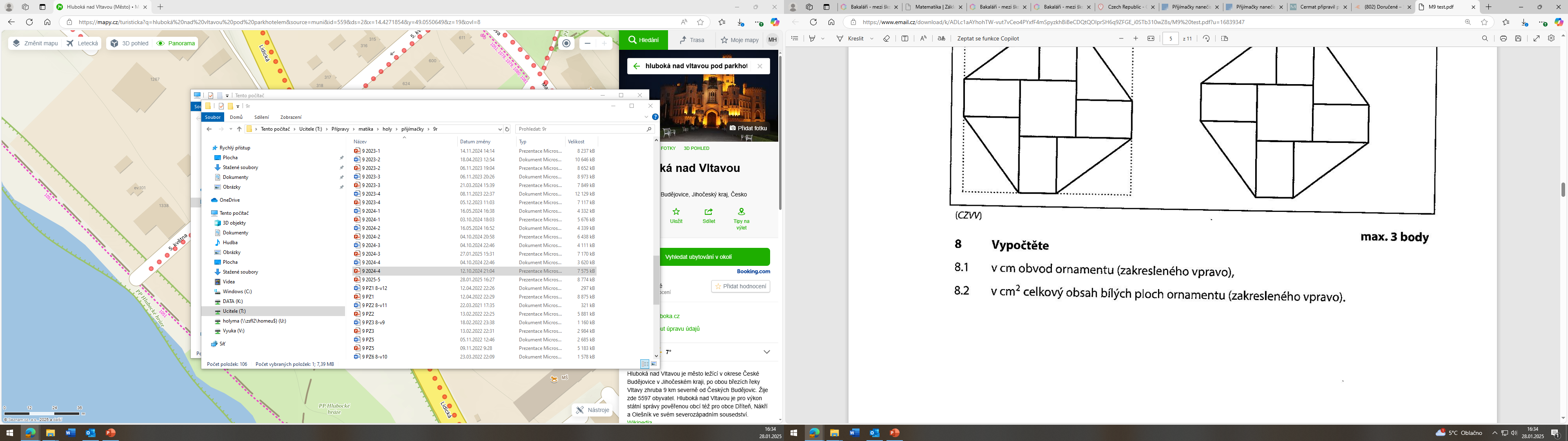 o = 4.15 + 4.6 = 60 + 24 = 84 cm
S = 9.6 = 54 cm2
S = 4.54 + 4.54 = 432 cm2
9-2025-5
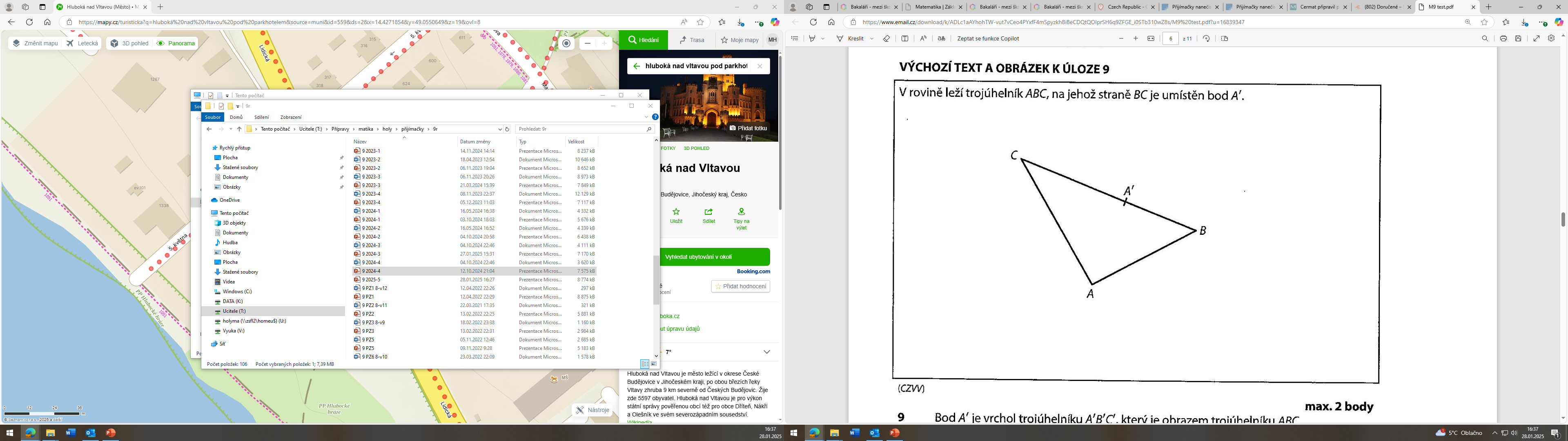 S
B‘
C‘
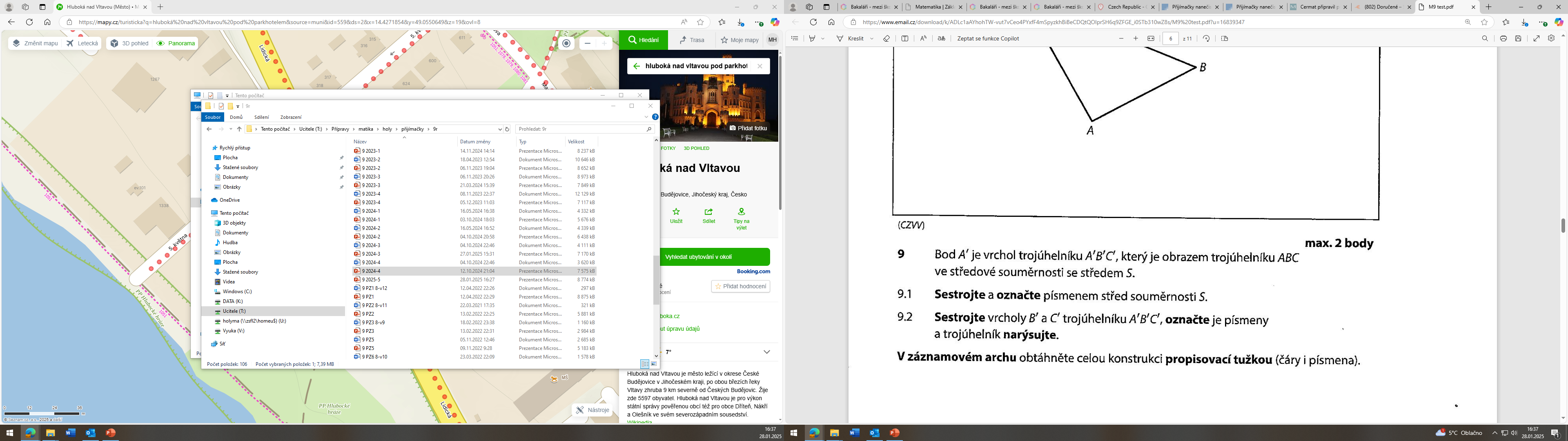 9-2025-5
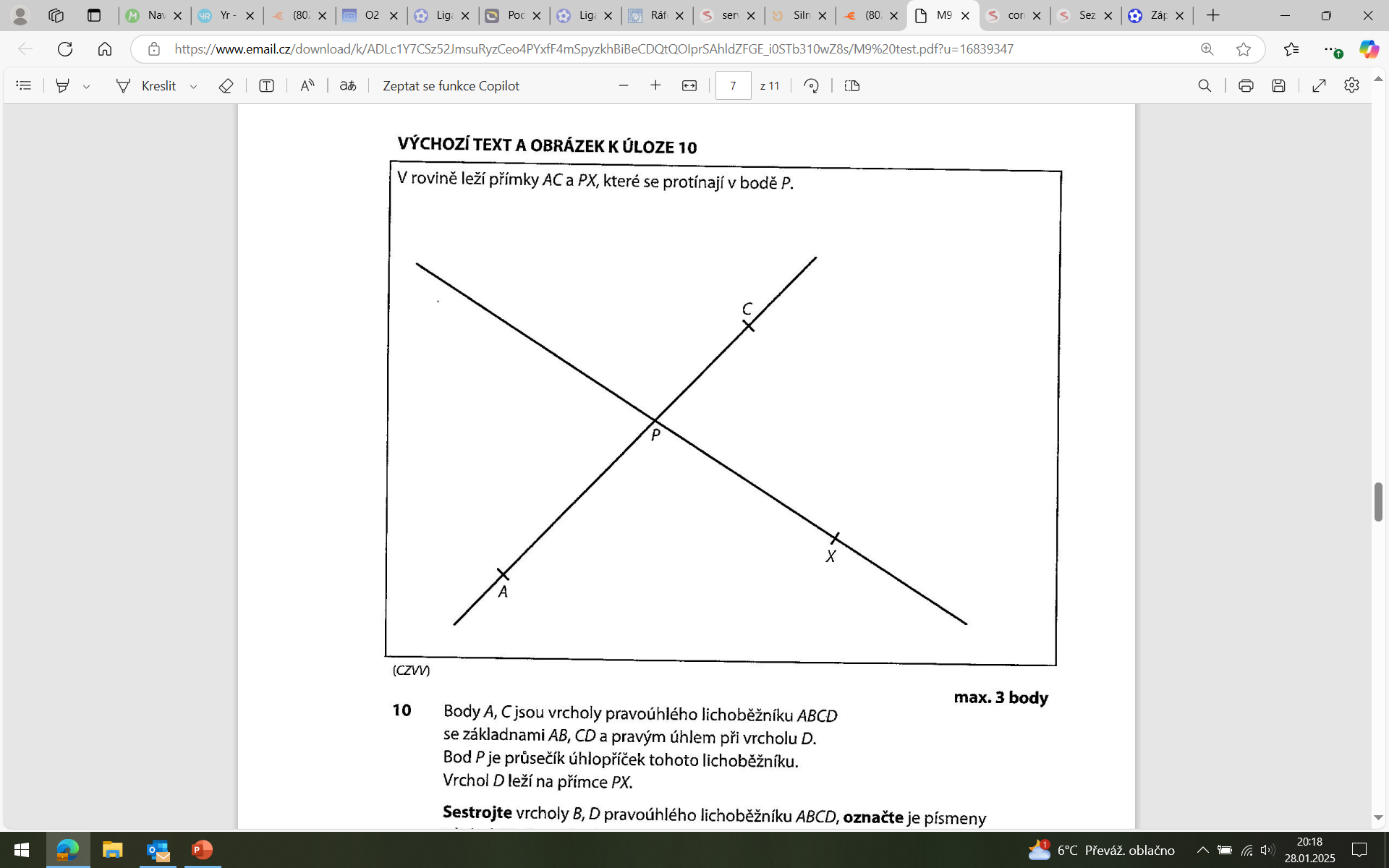 B2
Thaletova kružnice
D1
S
D2
B1
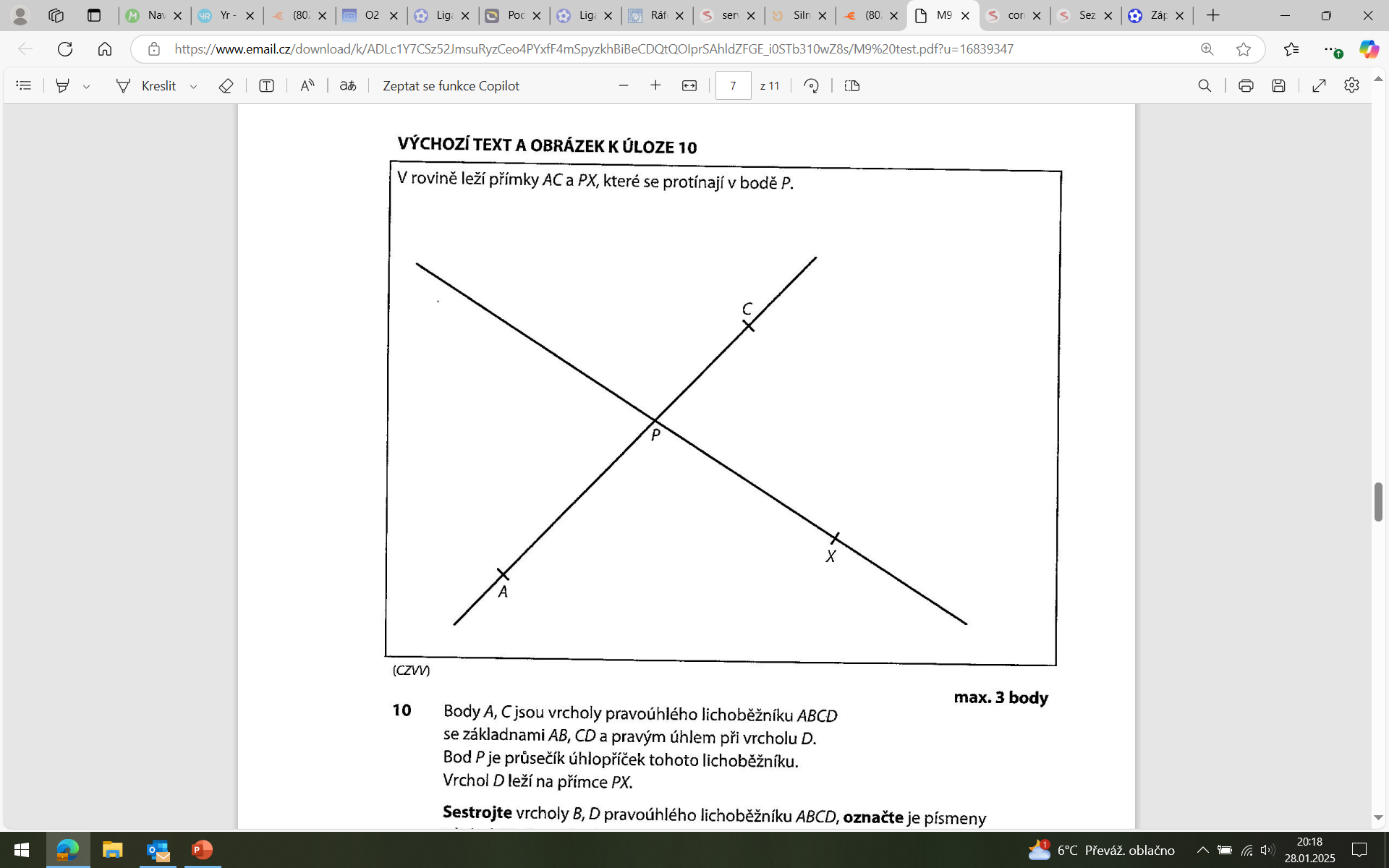 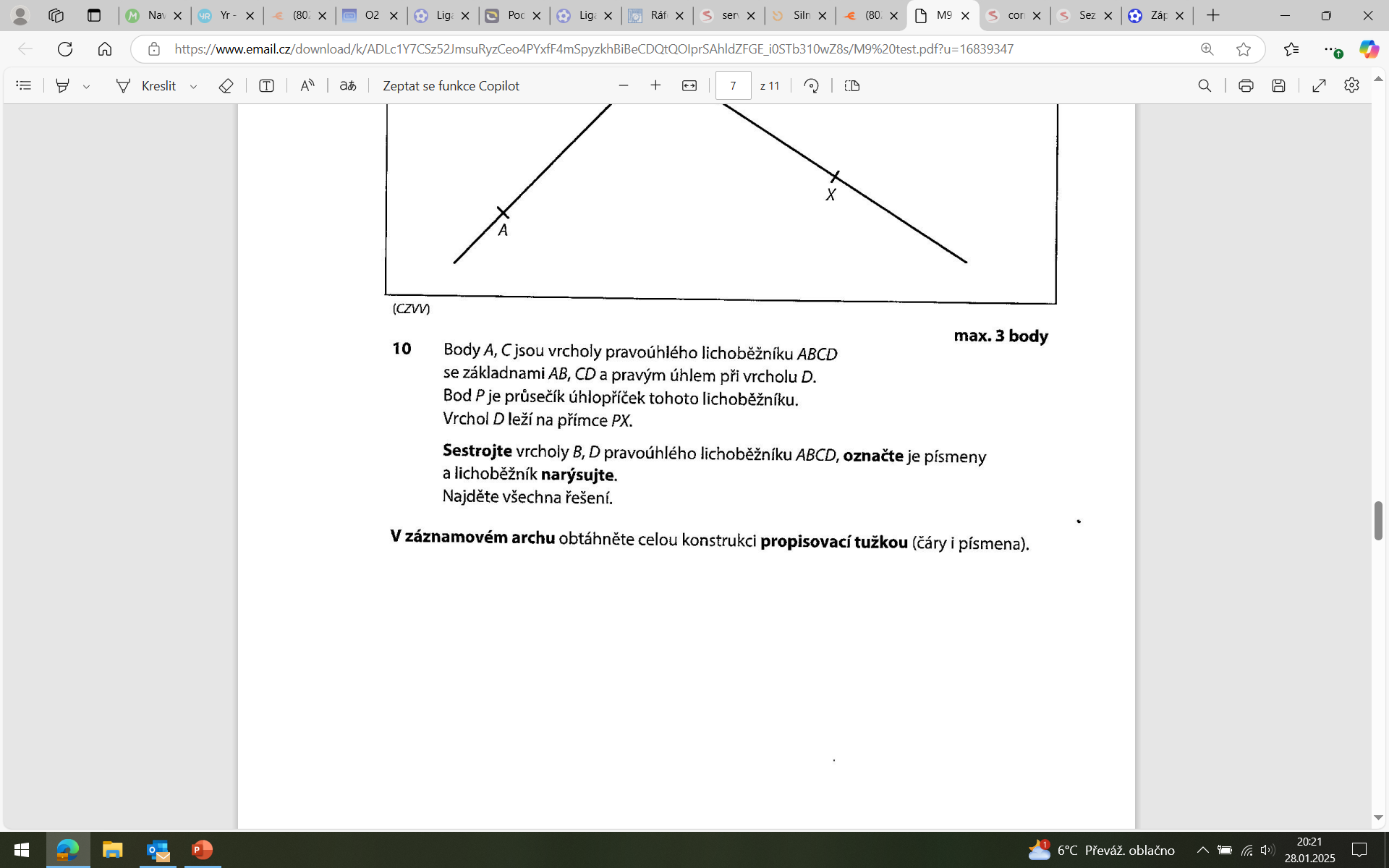 9-2025-5
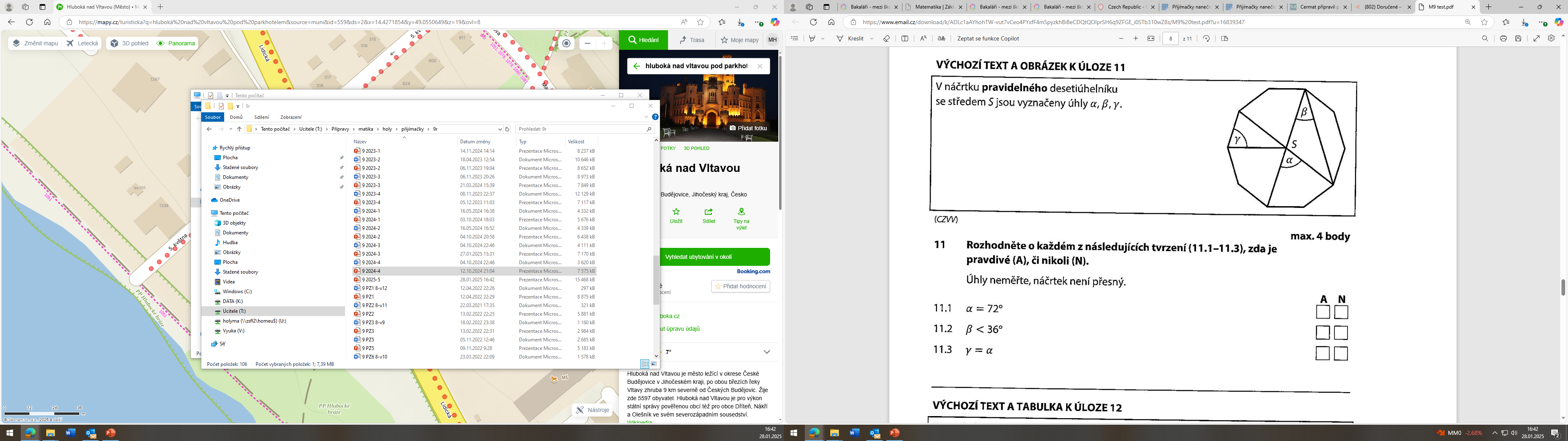 360 : 10 = 360
360
 = (180 – 36) : 2 = 720
α = 36 . 2 = 720
β = (180 – 3 . 36) : 2 = 360
9-2025-5
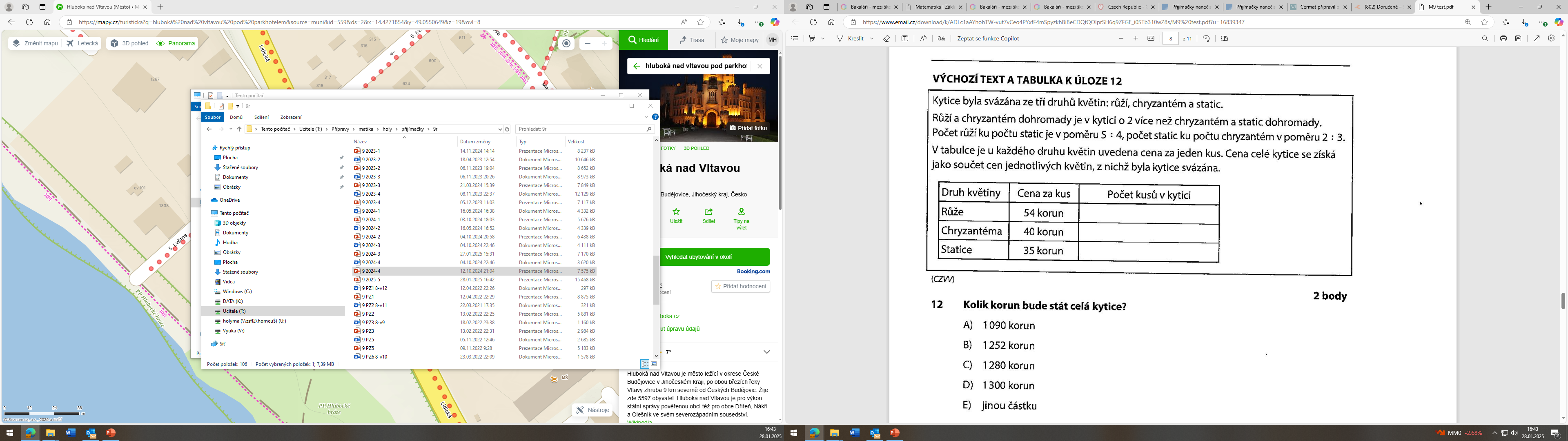 cena
10
540
480
12
celkem
1 300 Kč
280
8
růže : statice
statice : chryzantémy
5 : 4
2 : 3
8 :
12
rozdíl (1 díl) … 2
růže …. 5 . 2 = 10
statice … 4 . 2 = 8
9-2025-5
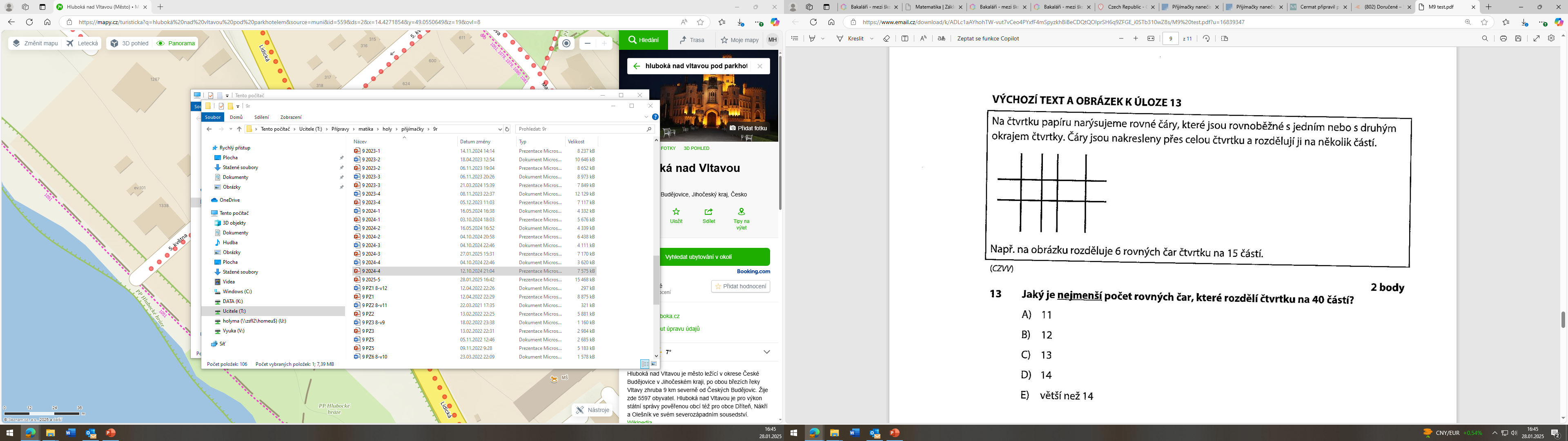 40 = 5 . 8
40 = 2 . 20
40 = 4 . 10
čar … 3 + 9 = 12
čar … 1 + 19 = 20
čar … (5-1) + (8-1)  =
4 + 7 = 11
9-2025-5
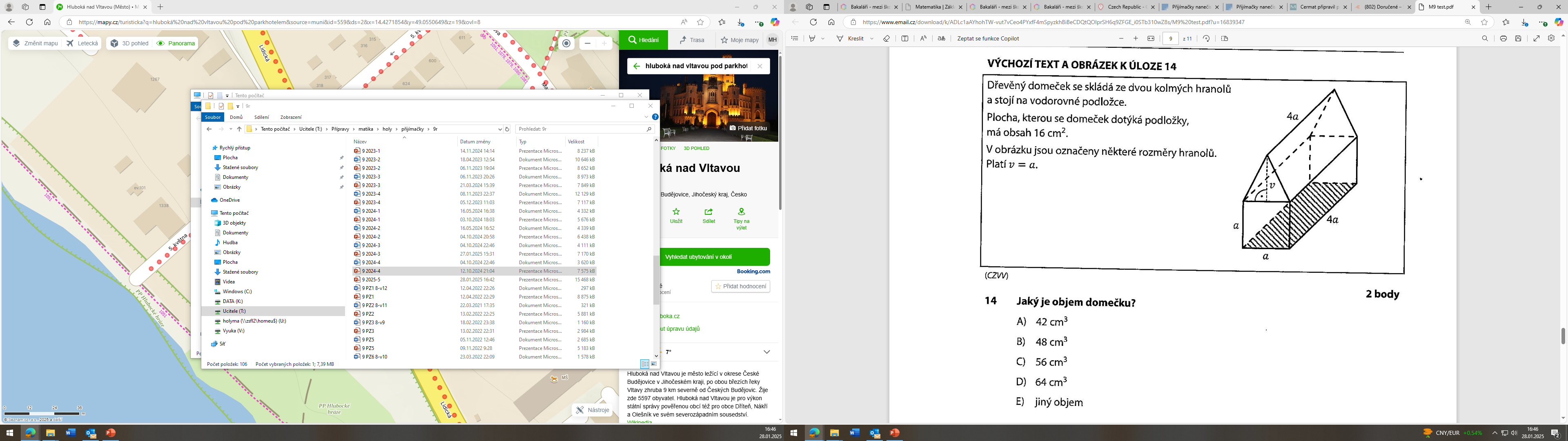 = 8 cm
4 cm2
= 2 cm
V4-bokého = Sp . v = 2 . 2 . 8  = 32 cm2
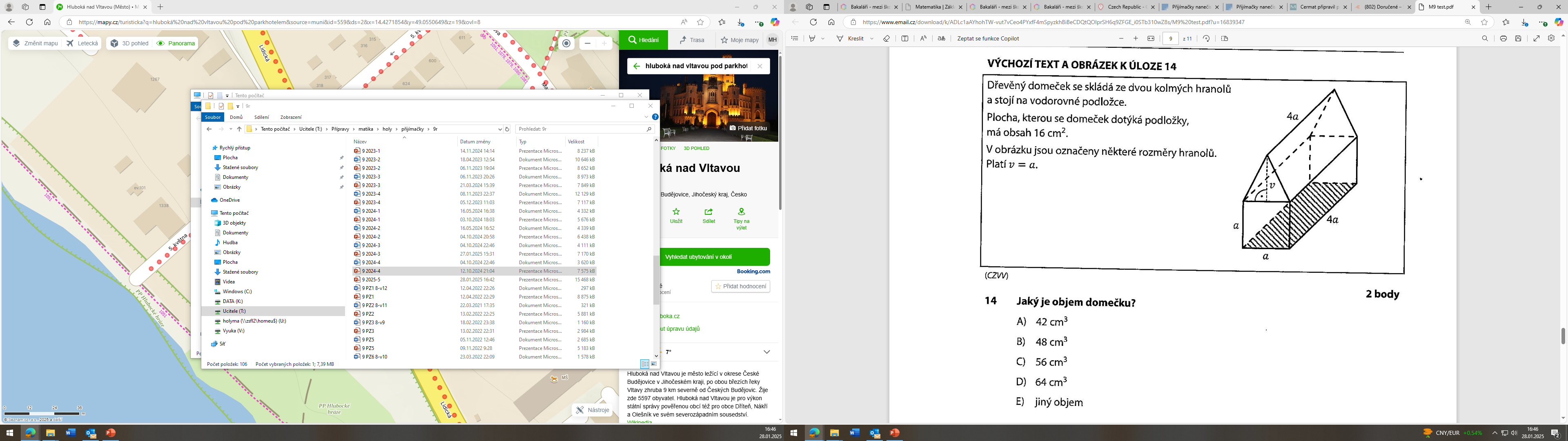 V = 32 + 16 = 48 cm2
9-2025-5
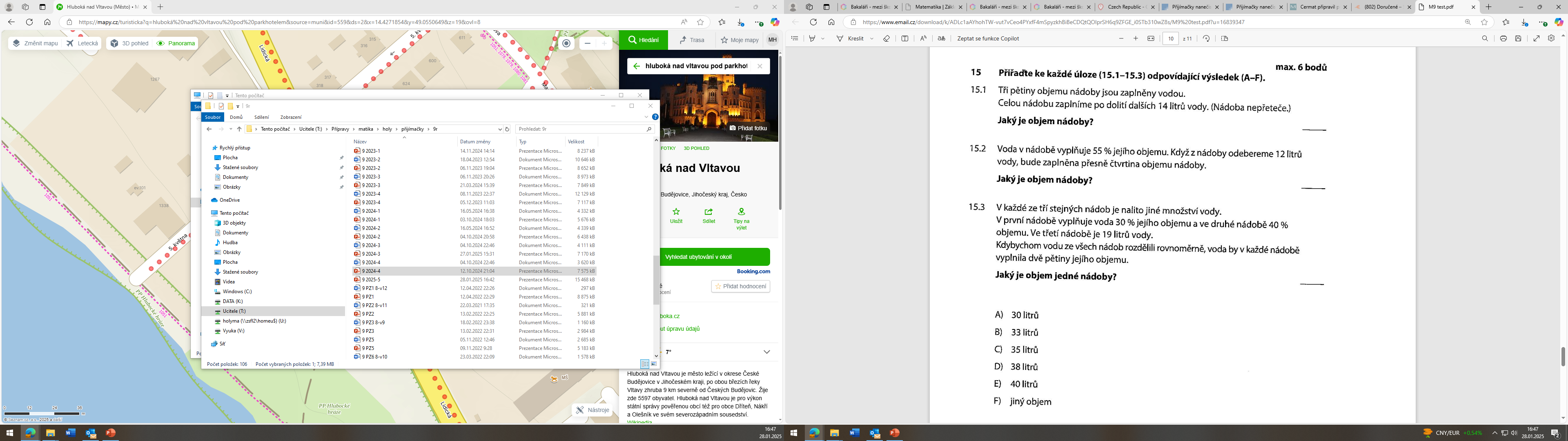 (55 – 25)% …12 l
30 % … 12 l
10 % … 4 l
100 % … 40 l
50%
19 l
40%
30%
objem 1 sudu… 19 . 2 = 38 l
9-2025-5
Konec prezentace